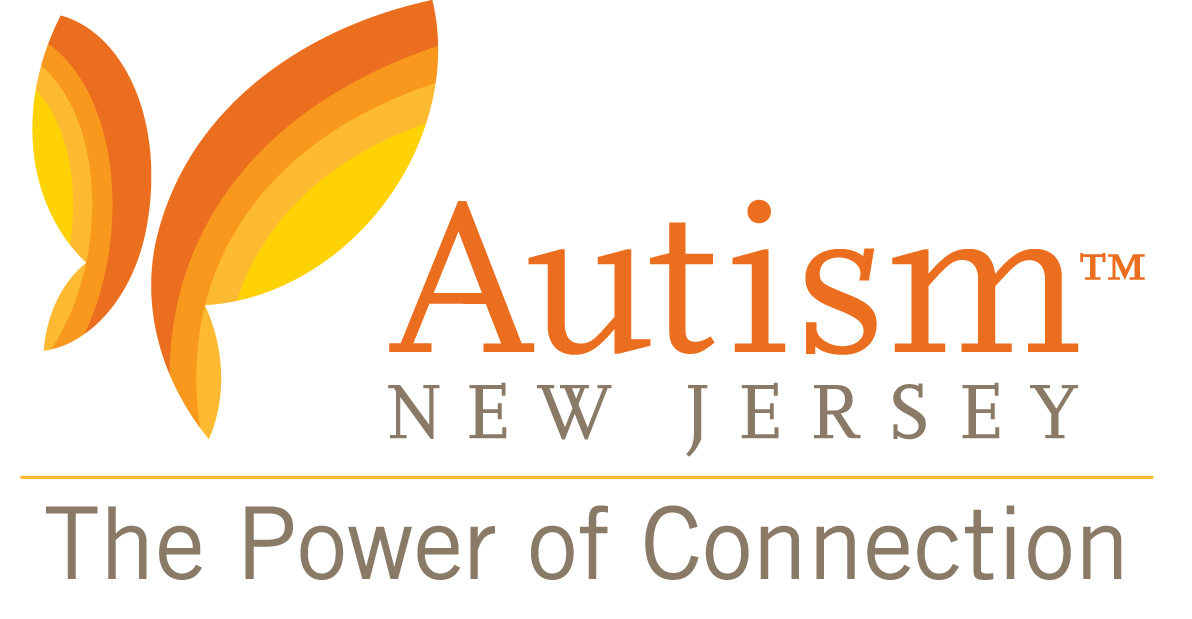 Presenter Introduction
Jon Gottlieb, Esq.
Director of Information Services
Autism New Jersey – The Power of Connection

Tel: 609.588.8200 ext. 10026
Email: jgottlieb@autismnj.org


800.4.AUTISM Helpline
information@autismnj.org
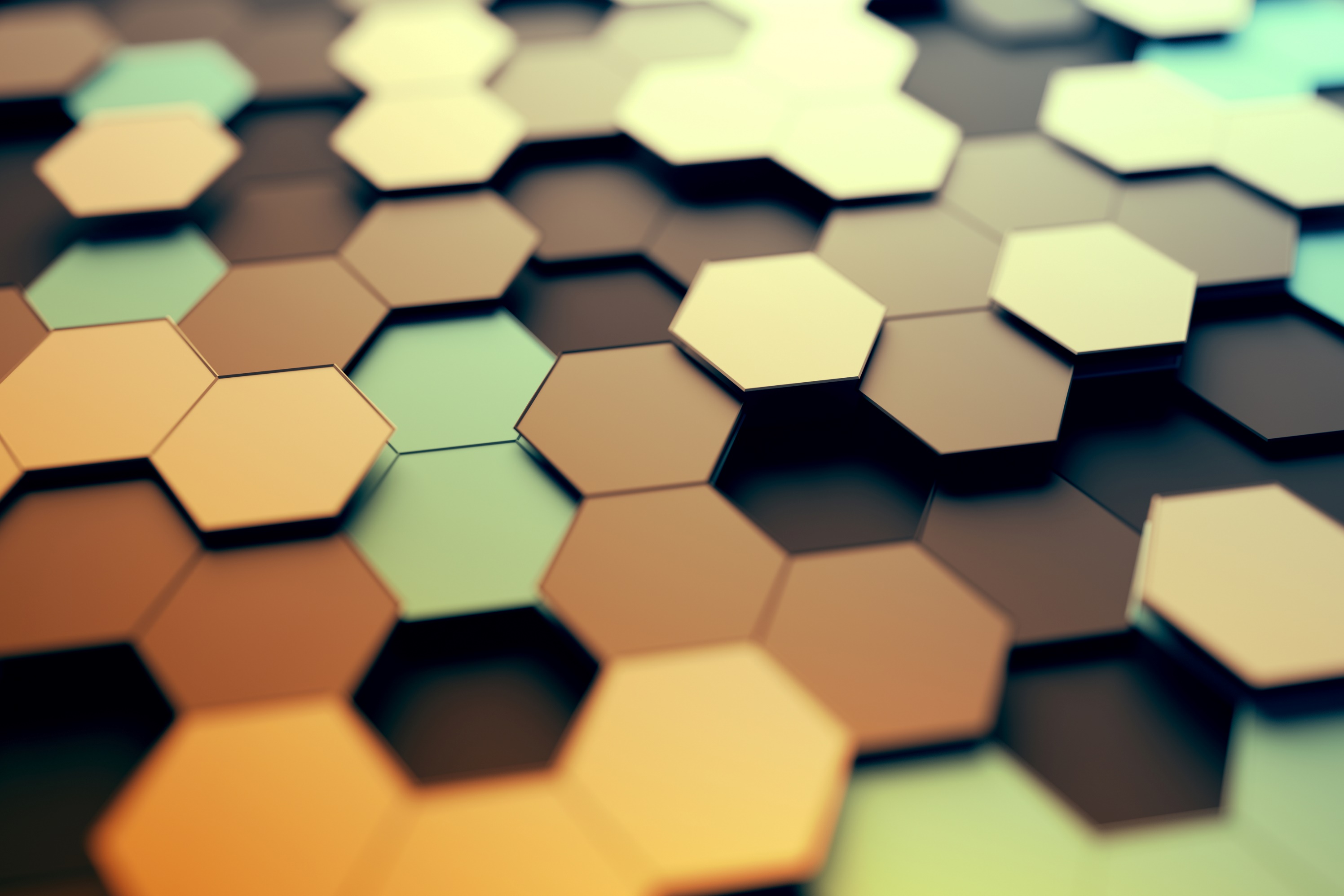 Autism New Jersey
Service Pillars
Information Services

Clinical Expertise

Public Policy

Awareness
Clinical 
Expertise
Information Services
Annual Conference
Family Wellness
Training and Technical Assistance
800.4.AUTISM Helpline
Articles
Publications
Referral Database
Awareness
Public Policy
Funding
Workforce Development
Severe Challenging Behavior
Ambassador Program
Media Requests
Healthcare

Law Enforcement
Agency-Wide
Initiatives
800.4.AUTISM   |   www.autismnj.org